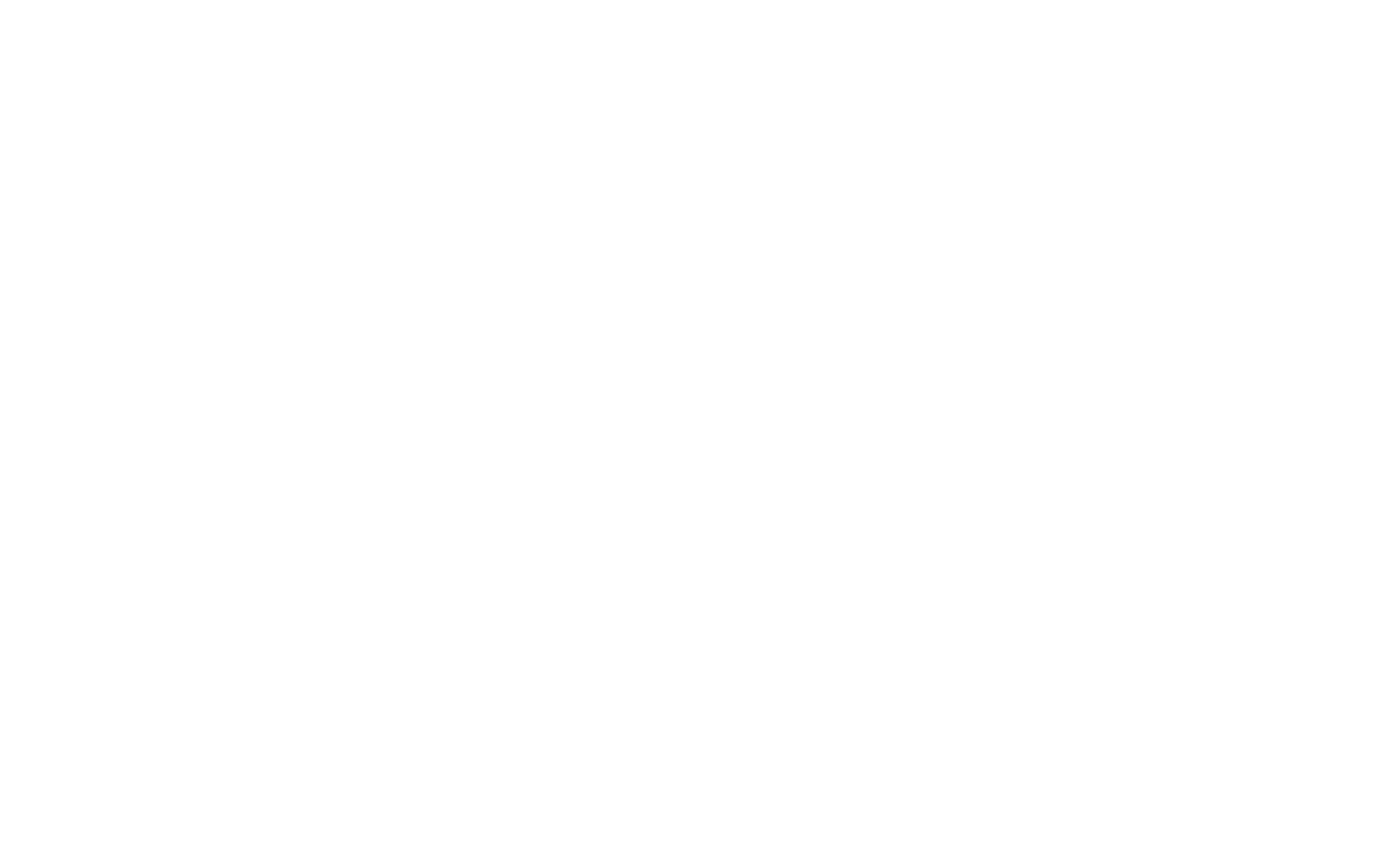 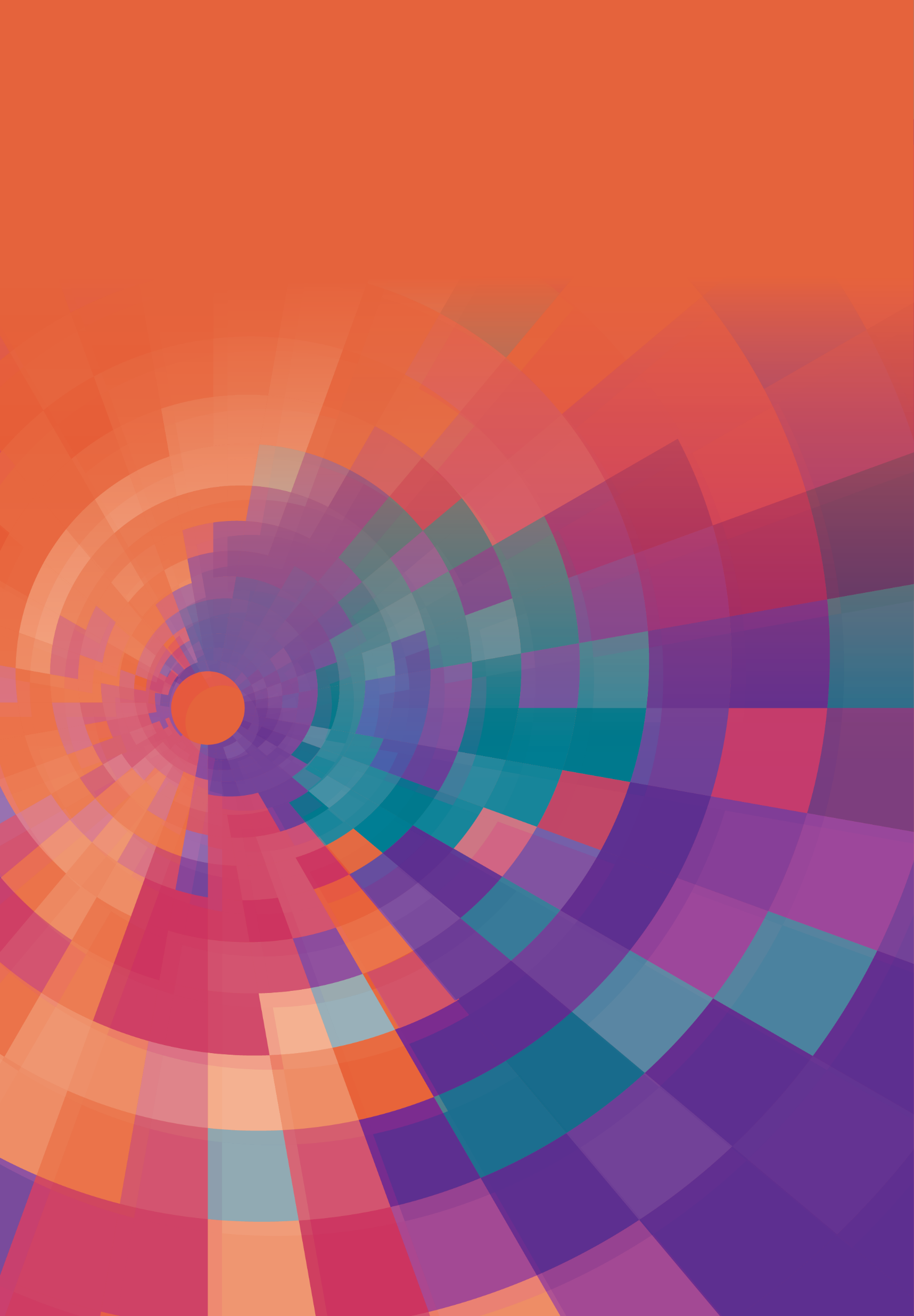 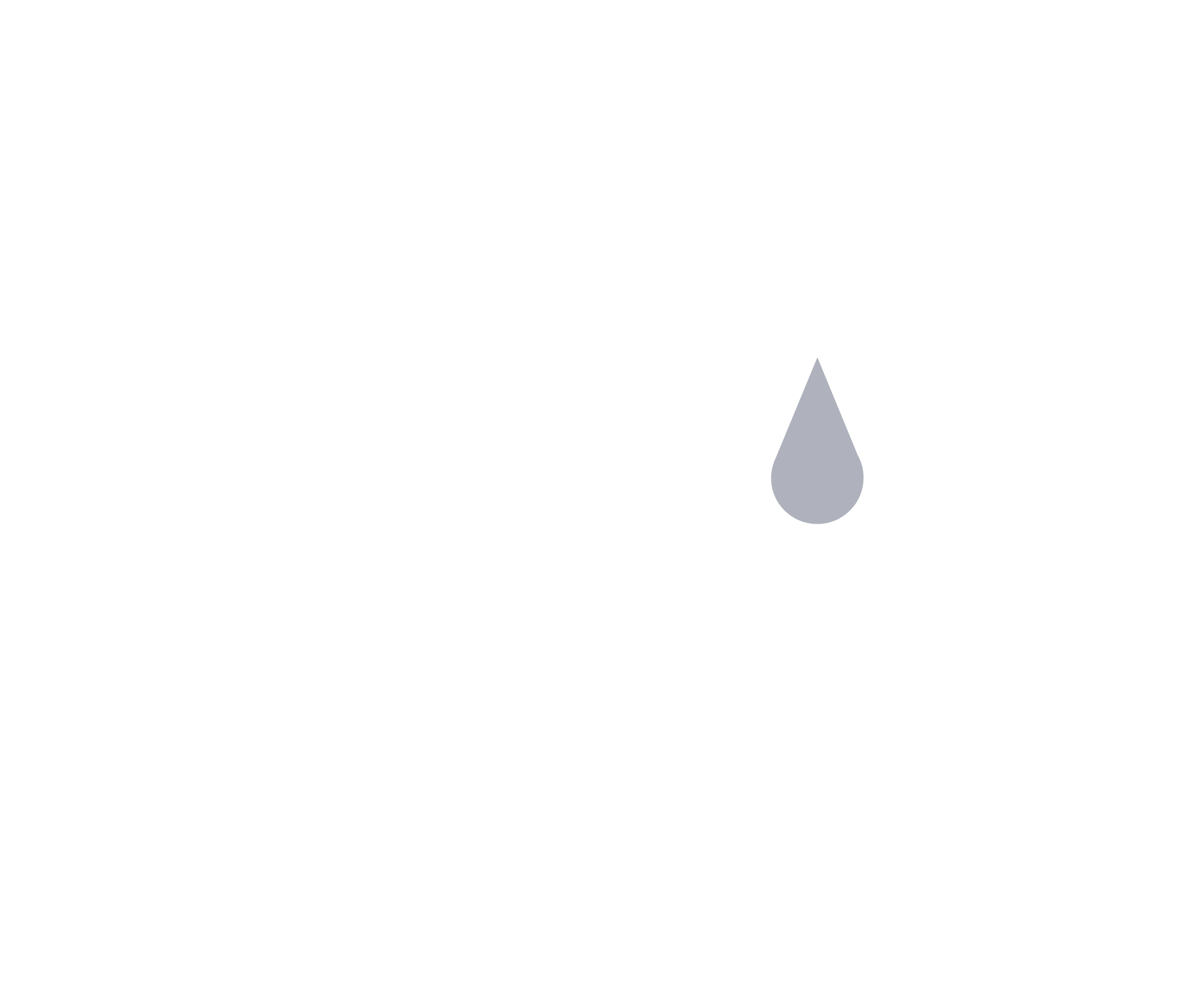 Victoria’s mothers, babies and children 2019
Trends and recommendations
About CCOPMM
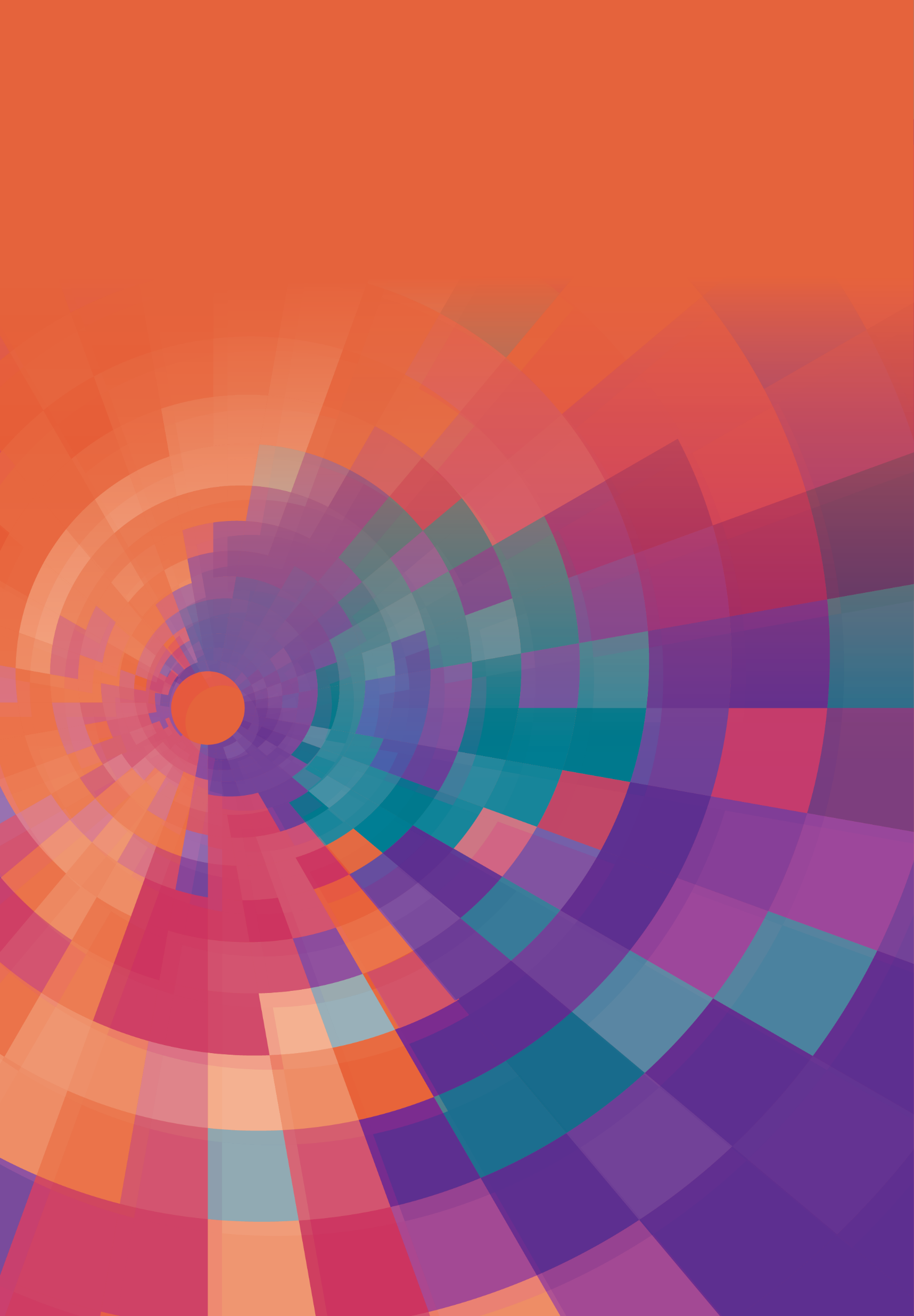 About CCOPMM
The Consultative Council on Obstetric and Paediatric Mortality and Morbidity (CCOPMM) is a statutory authority appointed by the Minister for Health
Chair: Adjunct Professor Tanya Farrell 
Operates under the Public Health and Wellbeing Act 2008
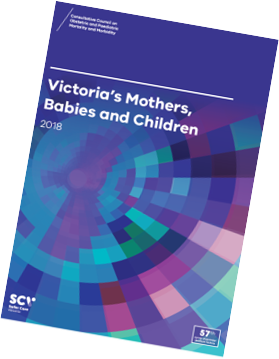 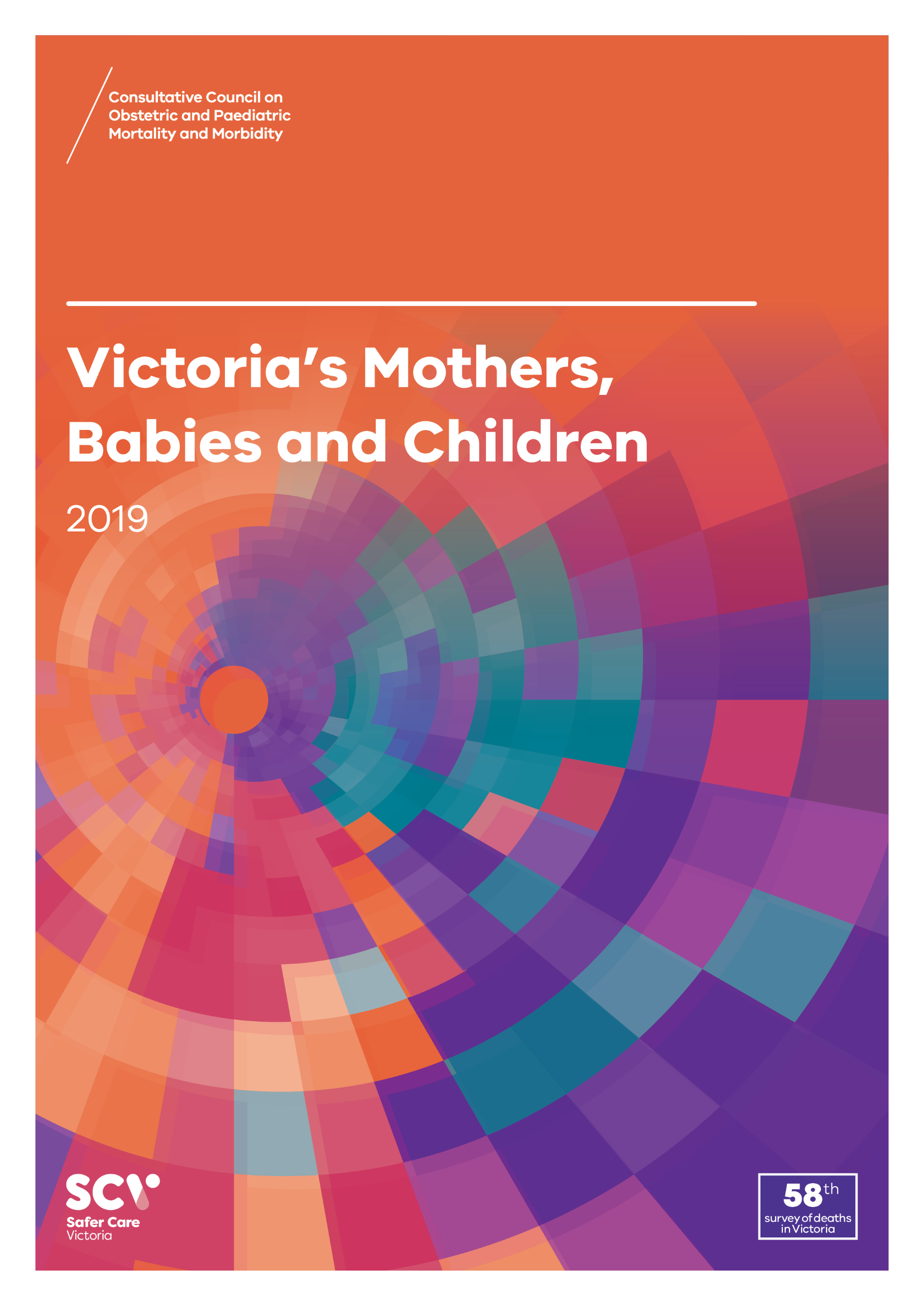 About CCOPMM
Legislative responsibility for data collection
Victorian Perinatal Data Collection (VPDC)
Victorian Congenital anomalies register (VCAR)
Legislative responsibility for health surveillance 
Mortality collections and review of perinatal, child and adolescent, and maternal mortality
Morbidity collections: severe acute maternal morbidity (SAMM)
Undertaking case reviews
Four subcommittees report to CCOPMM:
Stillbirth – Chair: Professor Susan McDonald
Neonatal Mortality and Morbidity (0-27 days) – Chair: Professor Rod Hunt
Maternal Mortality and Morbidity – Chair: Professor Mark Umstad
Child and Adolescent Mortality and Morbidity (28 days-17 years) – Chair: Professor Paul Monagle
Undertaking research
CCOPMM conducts research itself and also provides data for research purposes
CCOPMM identifies research priorities by:
analysis of our reports, data and through case reviews    
collaborating with external research projects
Why do we do what we do?
Independent oversight of all deaths and severe maternal morbidity  
Highlight areas that require improvement – hospital and community 
Highlight areas for further research 
Inform the development of policies and guidelines
Provide advice on areas for prioritisation and investment
Trends and comparisons: 2019
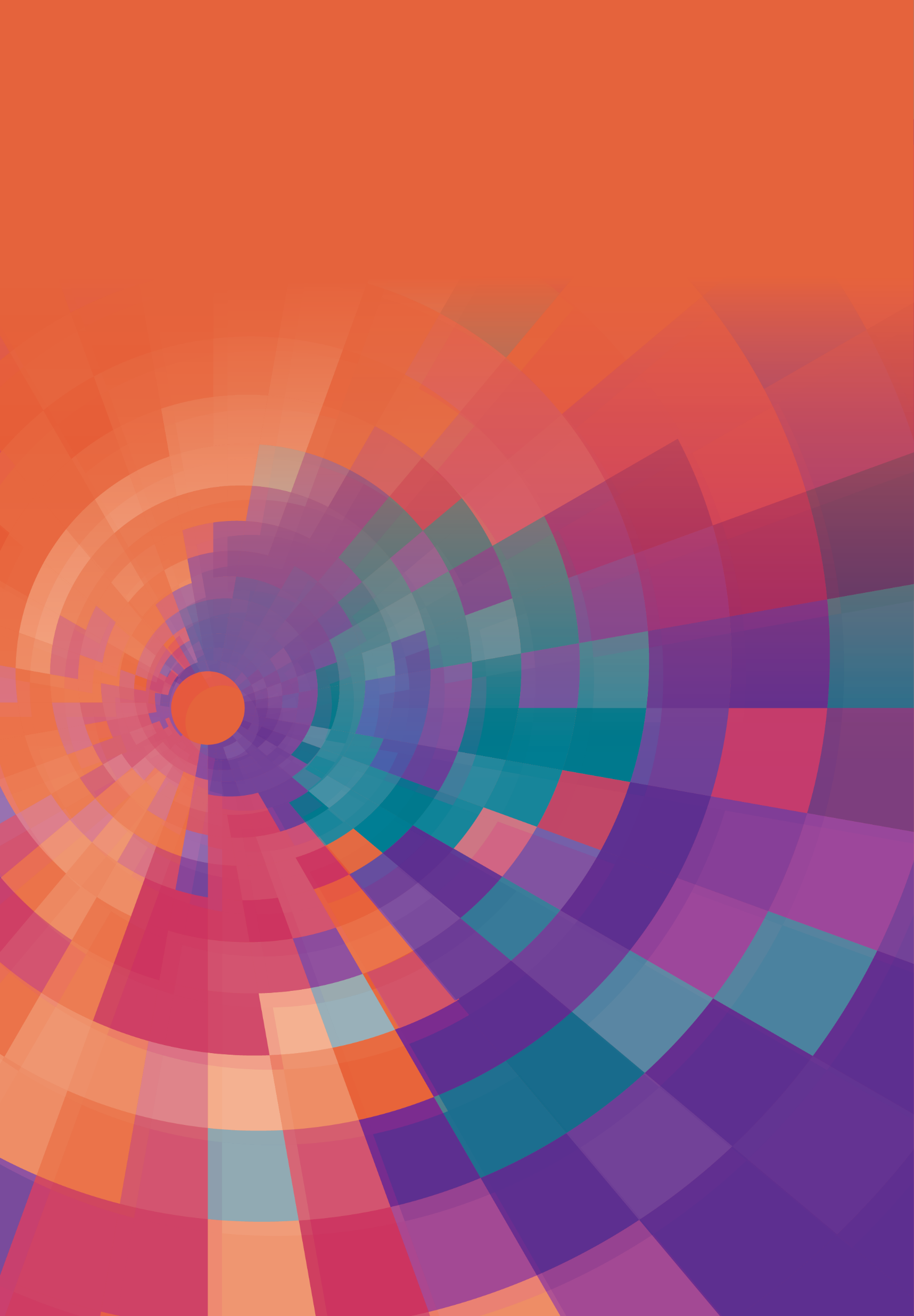 Births in 2019
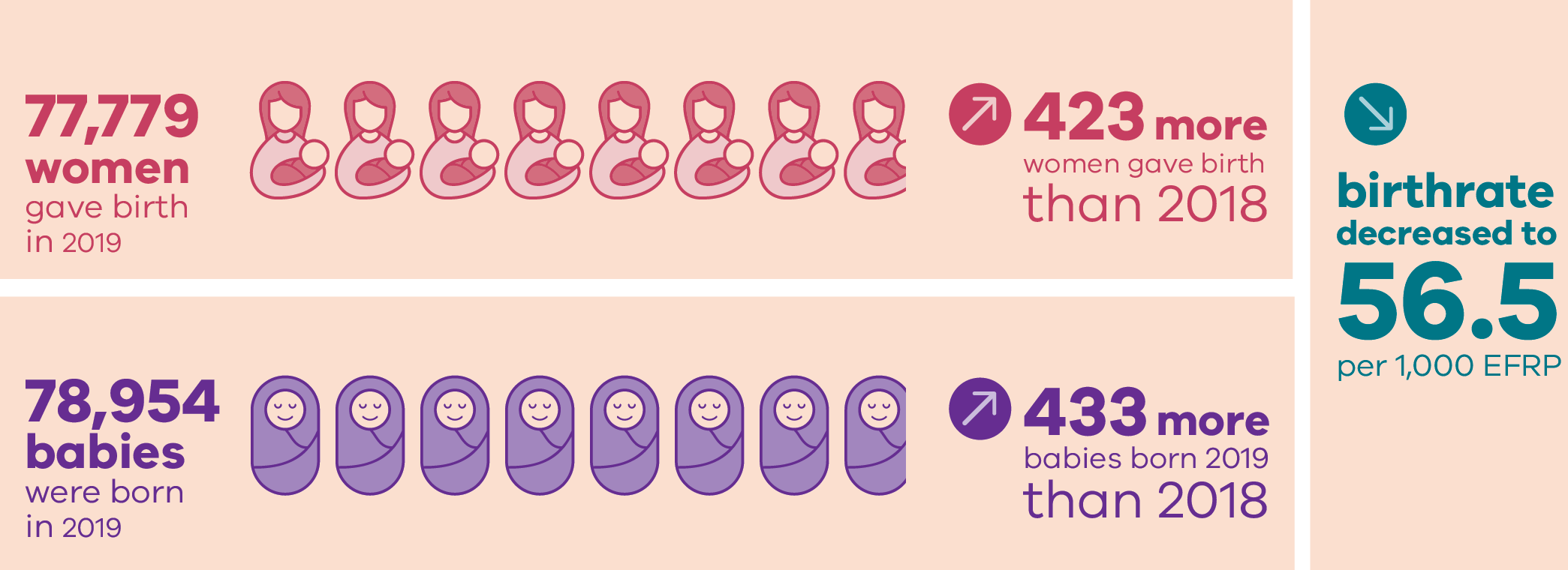 Babies in 2019
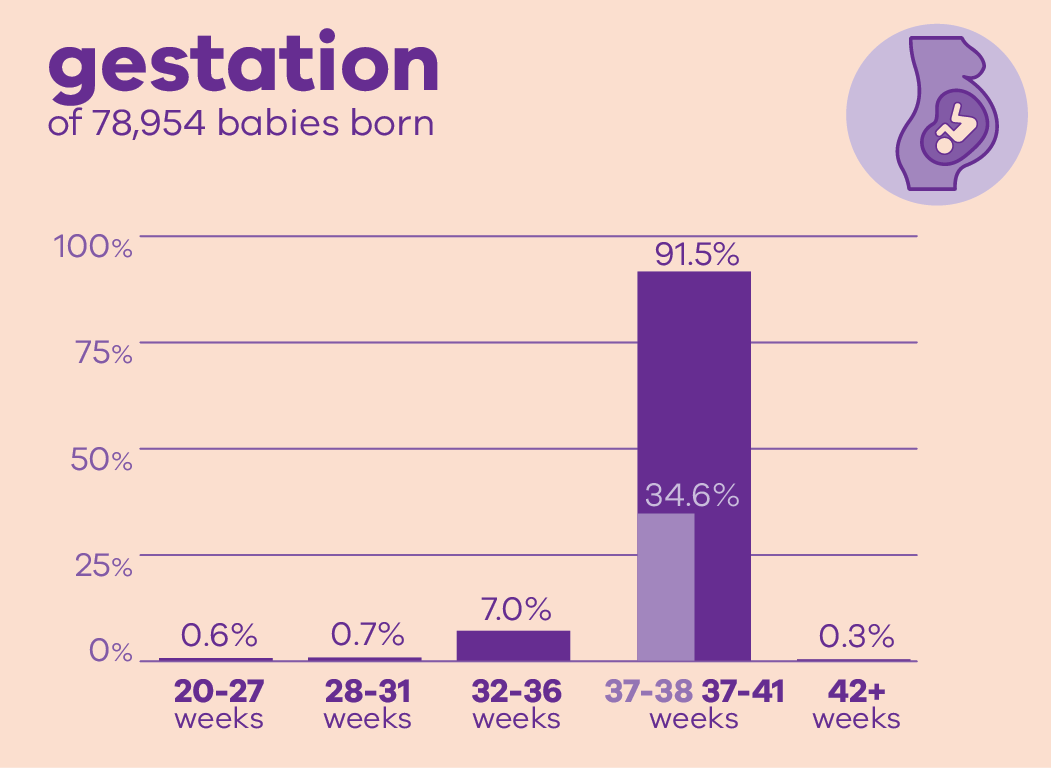 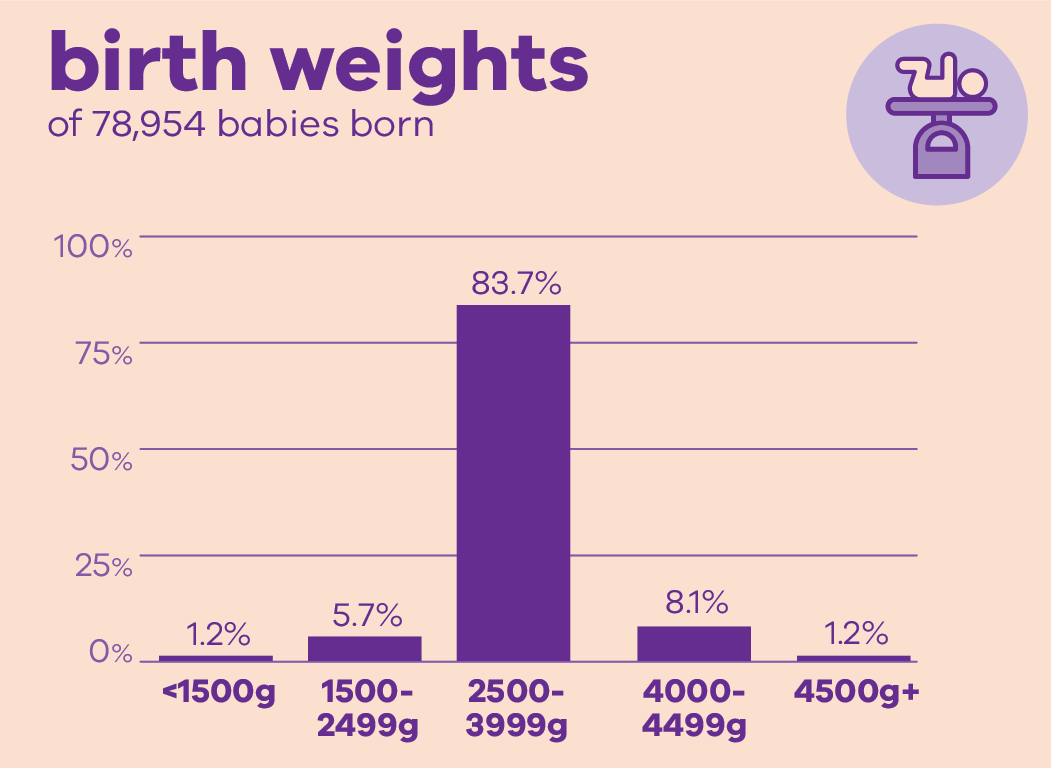 Aboriginal mothers and babies in 2019
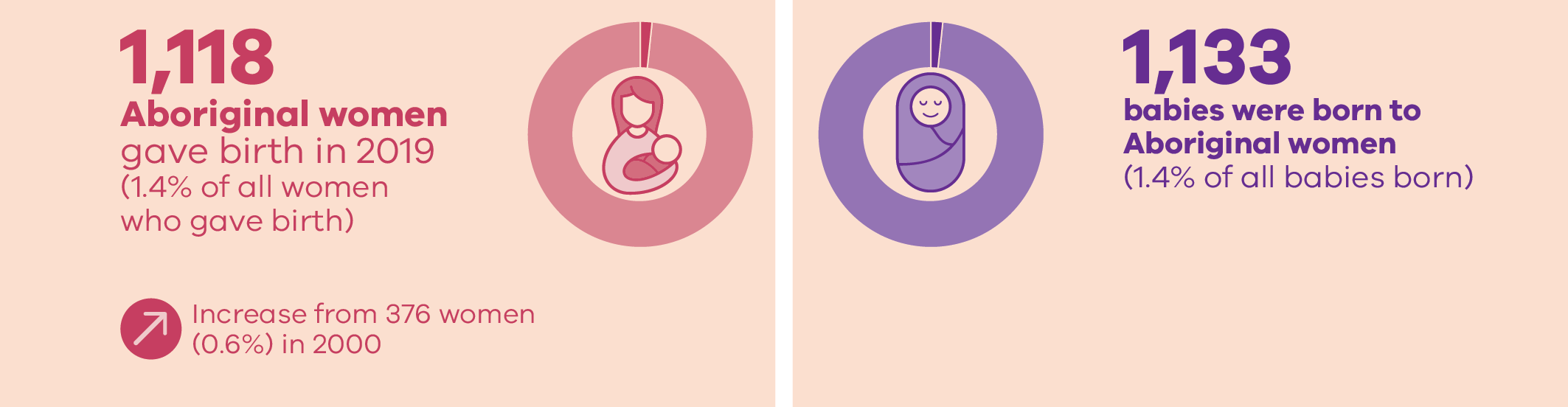 Trends and comparisons: Perinatal mortality
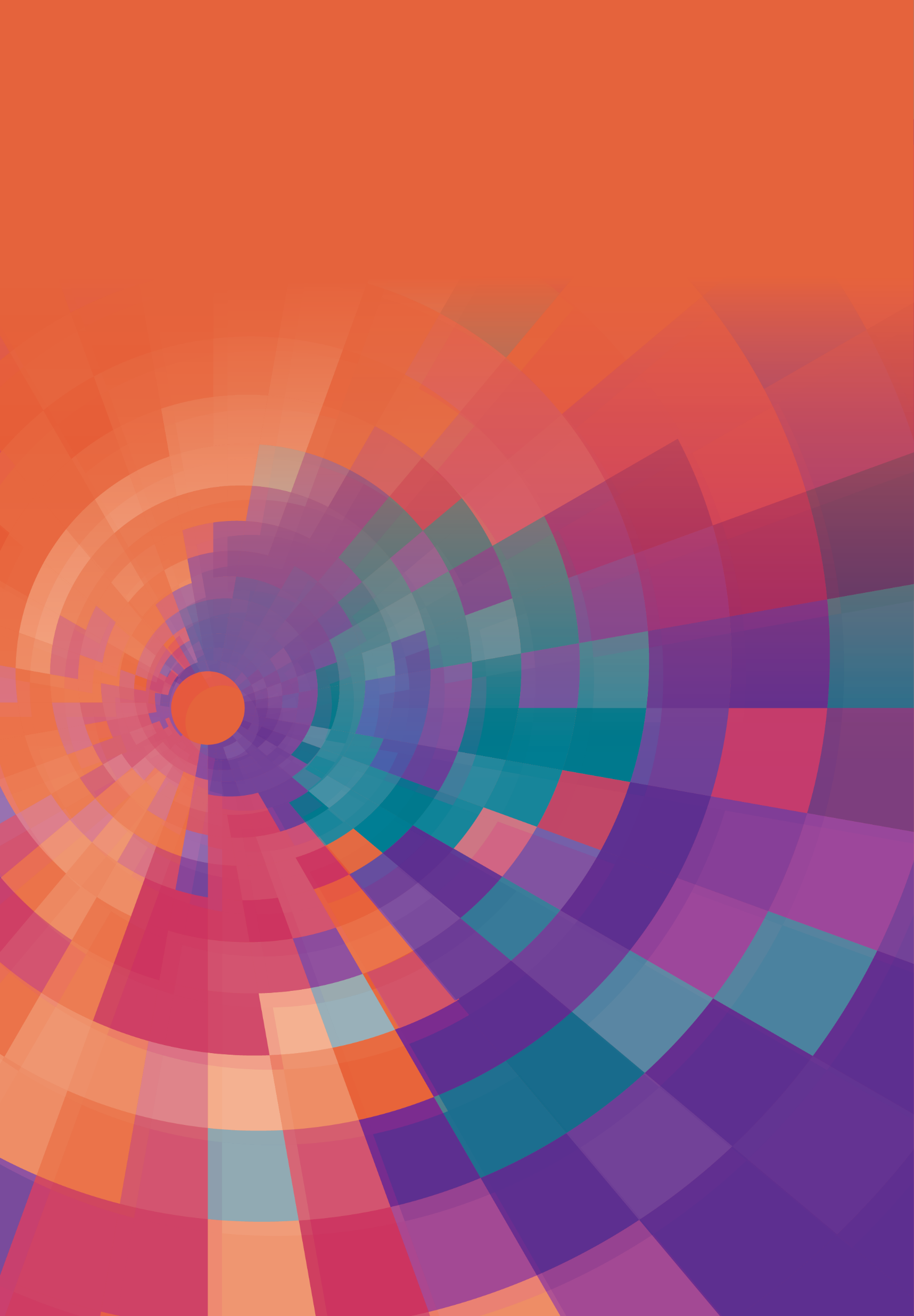 Perinatal deaths in 2019
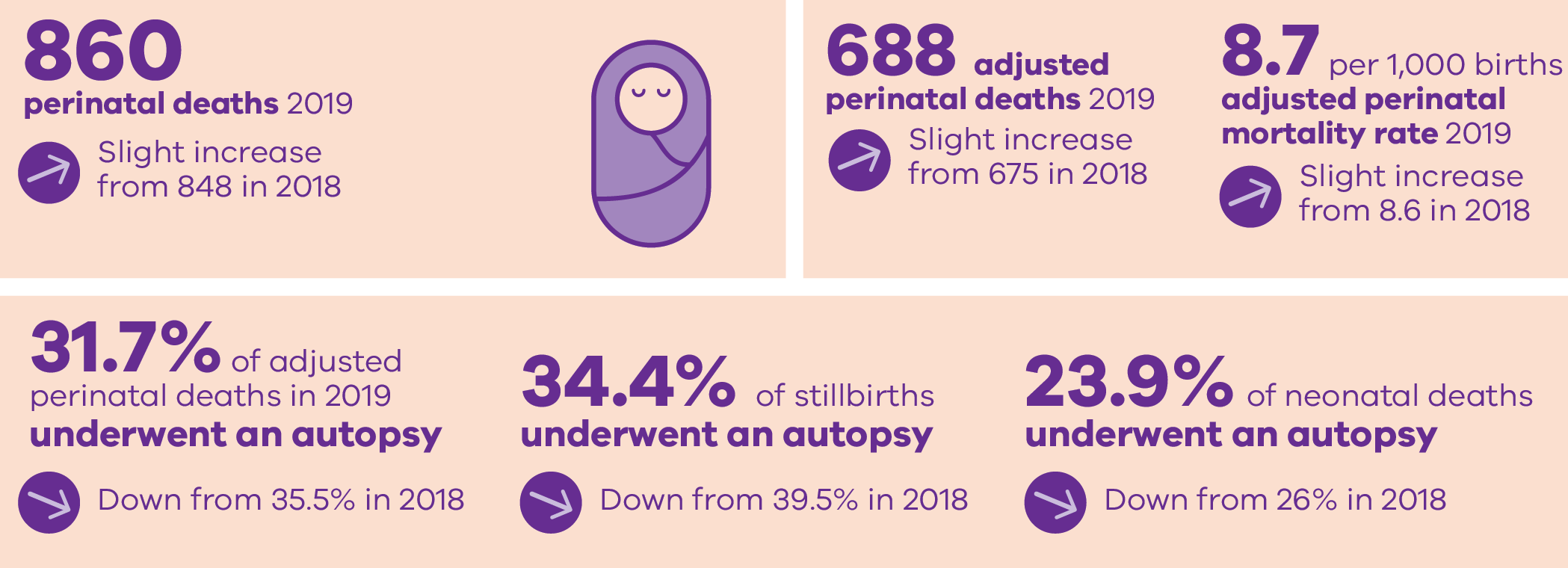 Causes of deaths using PSANZ classifications
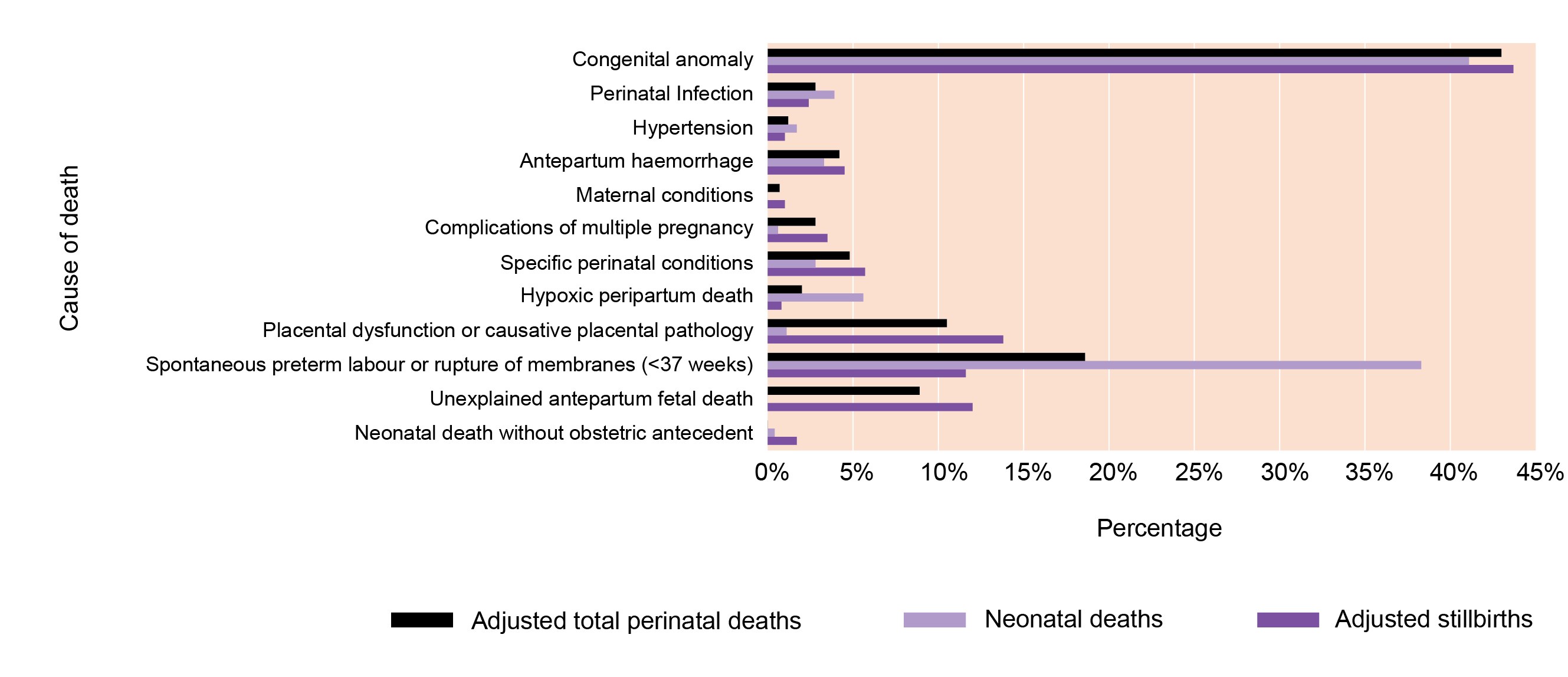 Perinatal mortality rates in 2019
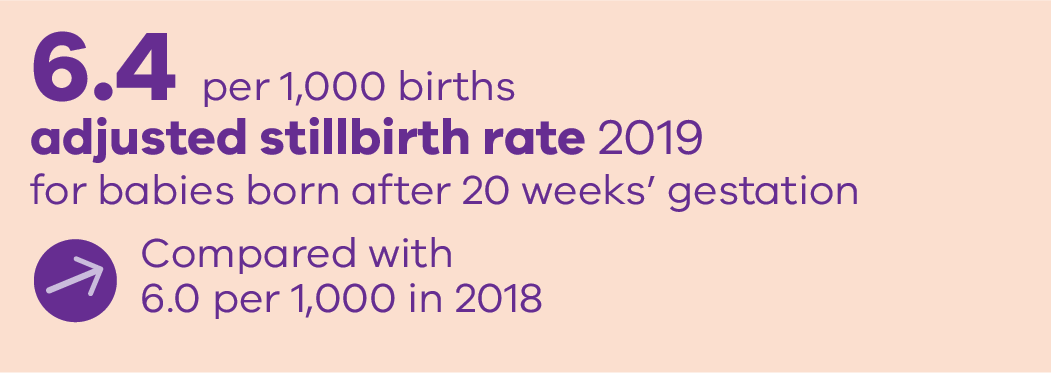 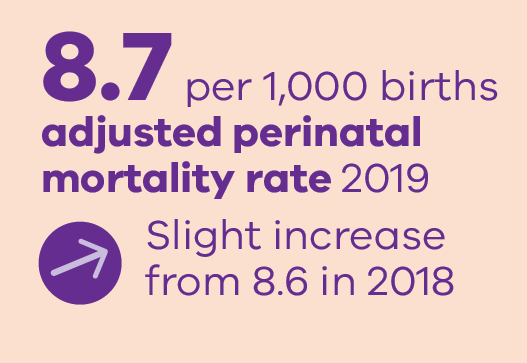 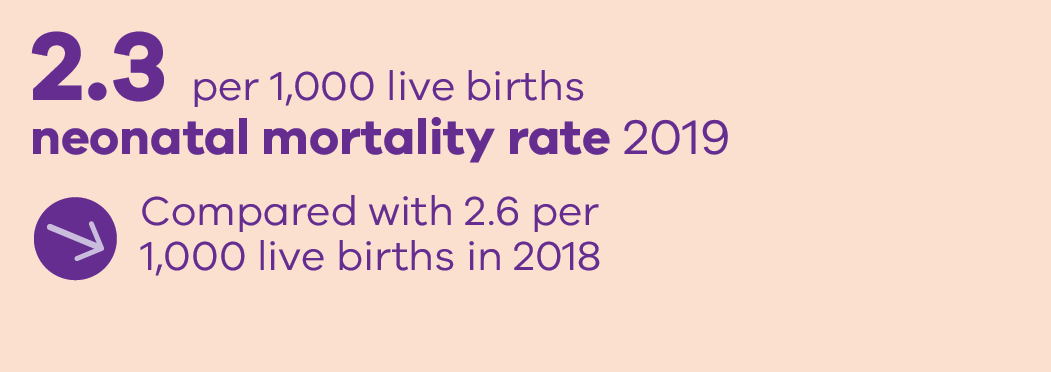 Smoking and outcomes in 2019
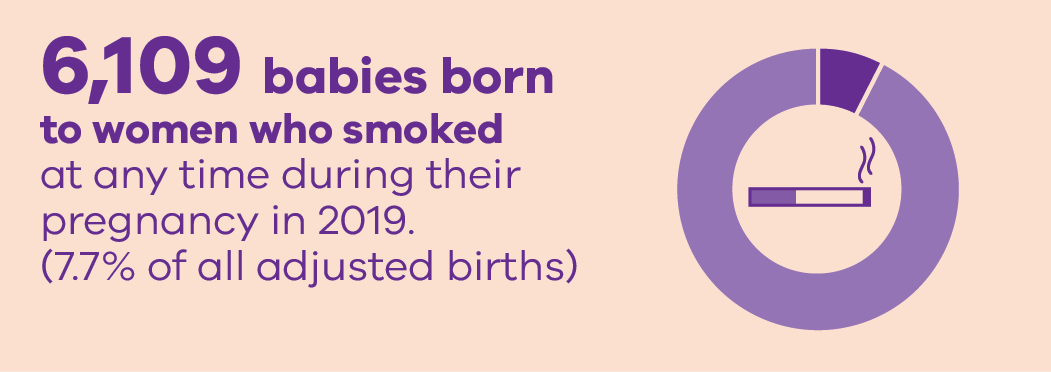 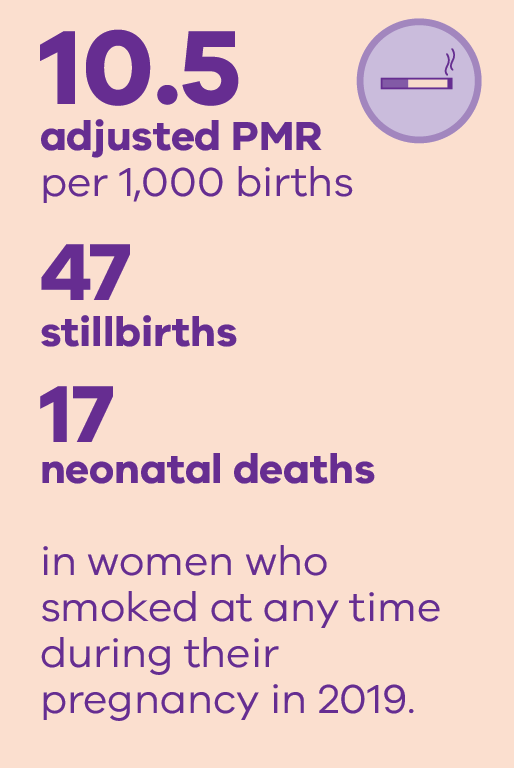 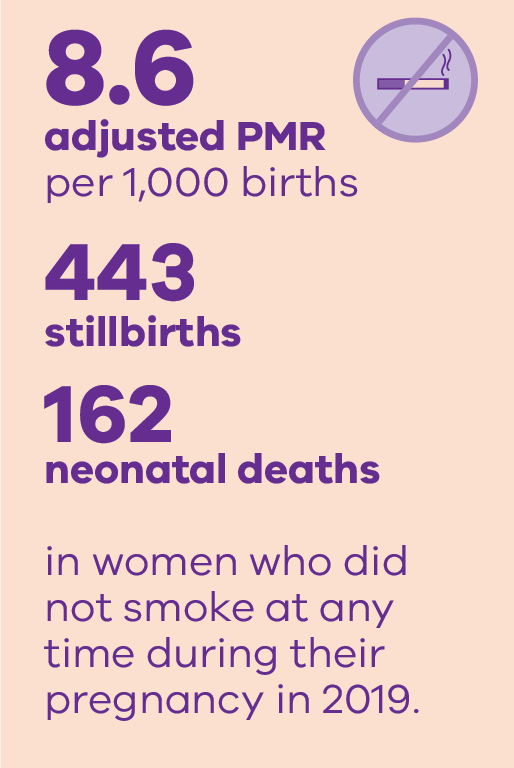 Trends in perinatal mortality rates
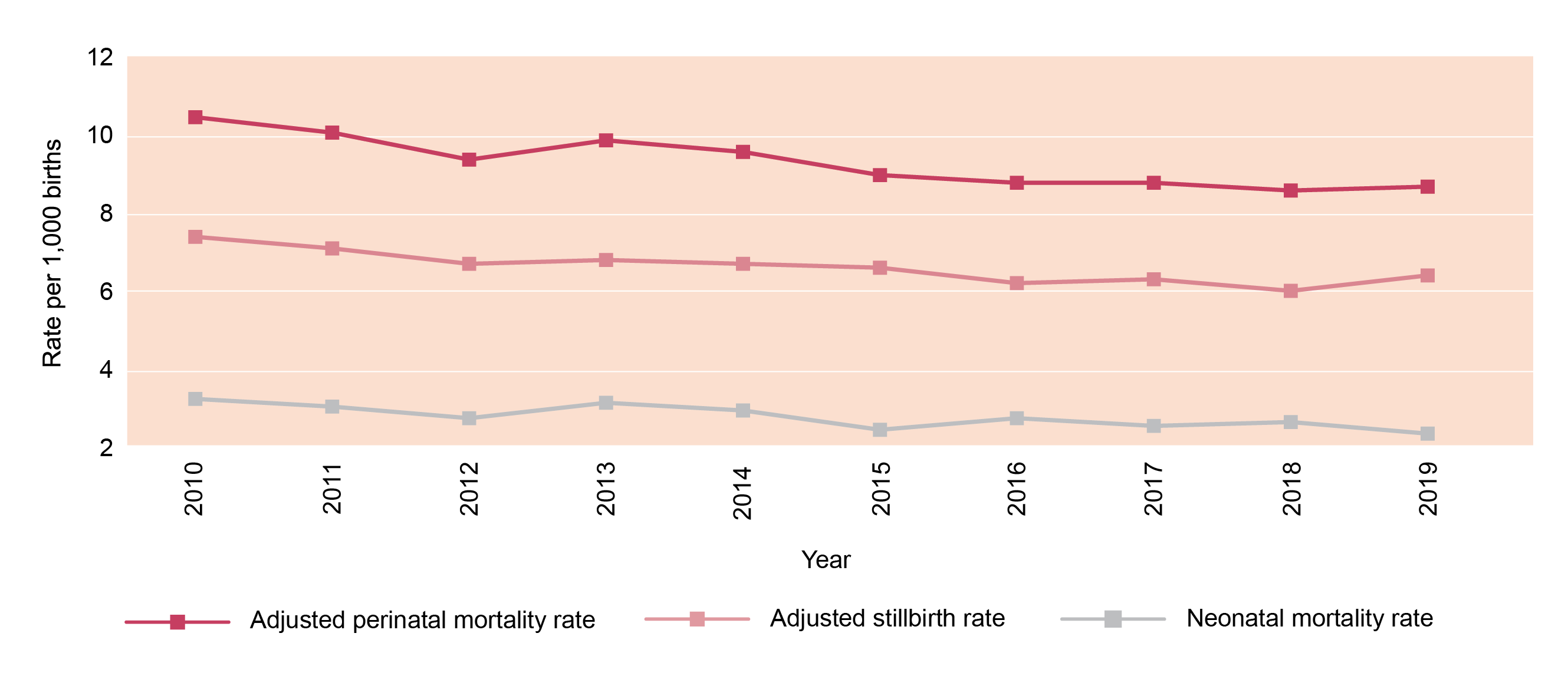 The gap: Aboriginal and Non-Aboriginal women
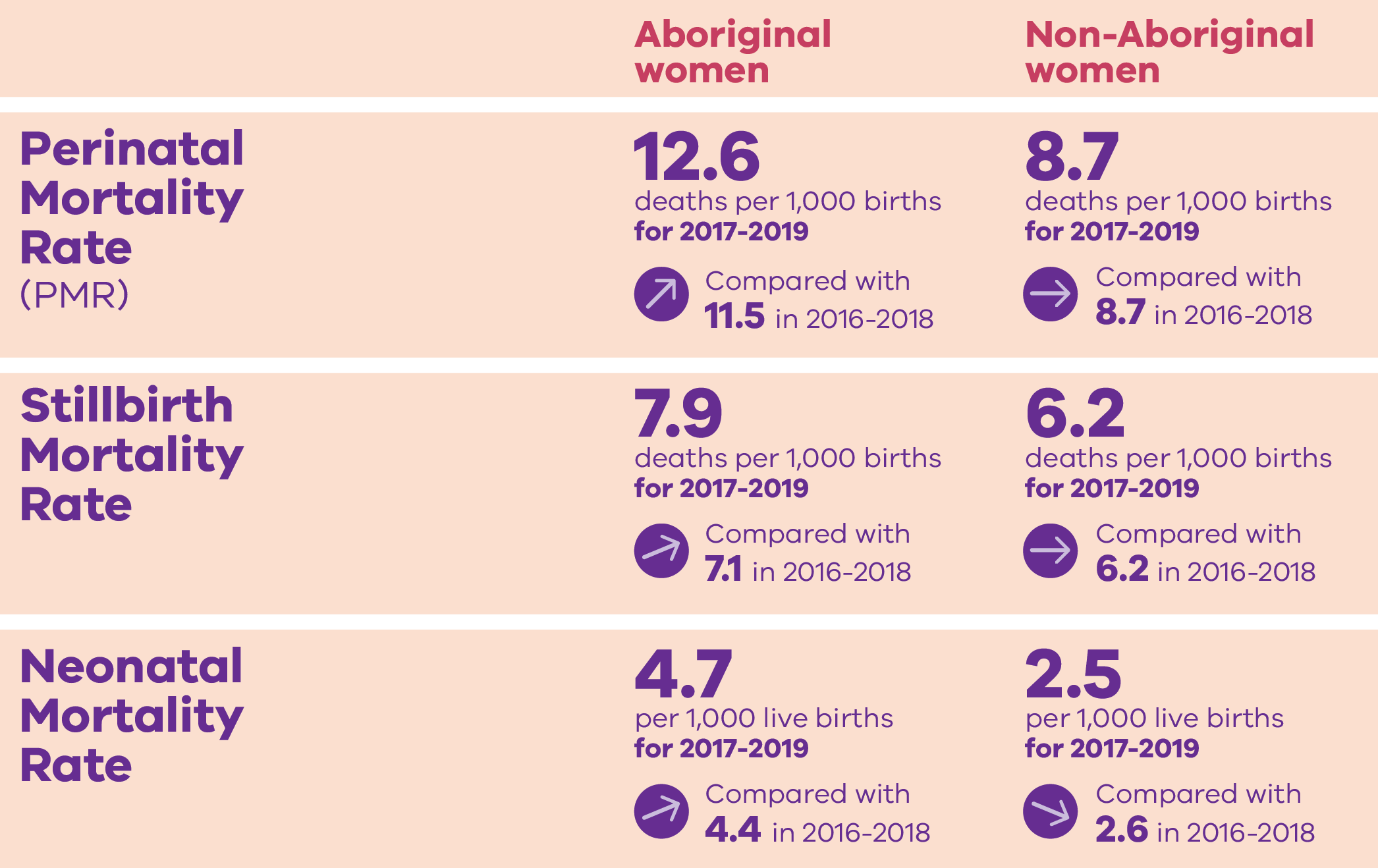 Perinatal mortality rate by Aboriginal status – rolling triennia
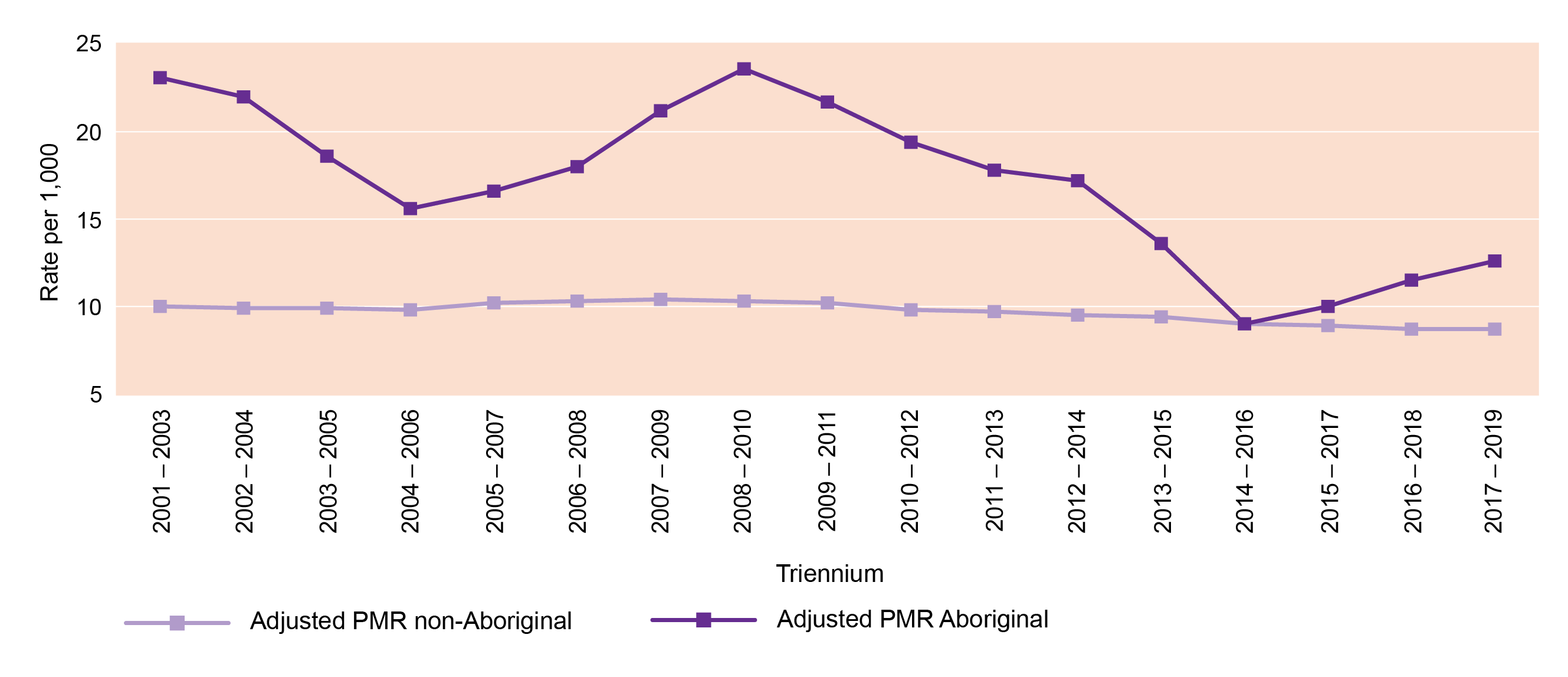 Trends and comparisons: Maternal mortality and morbidity
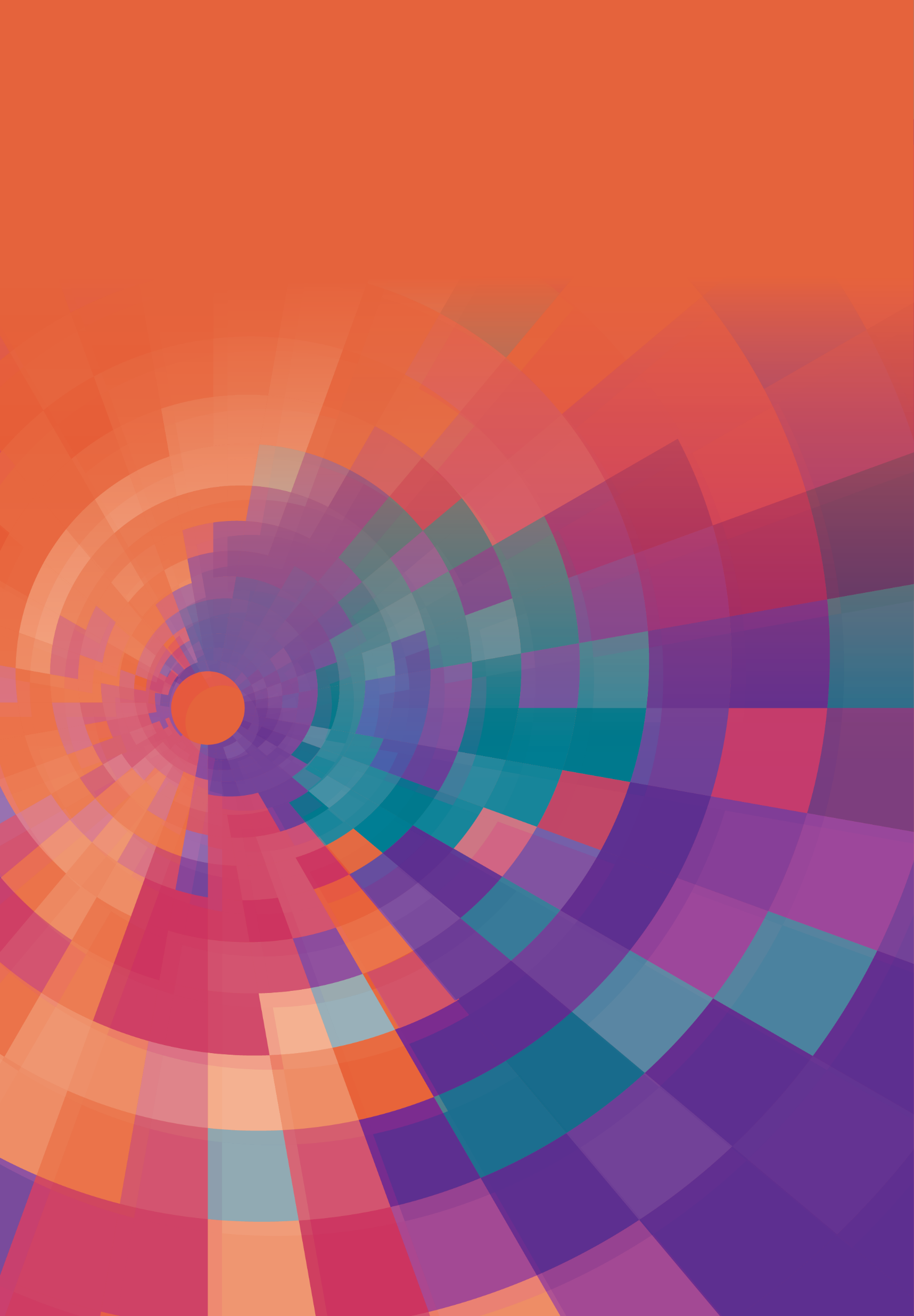 Maternal mortality: 2017 to 2019
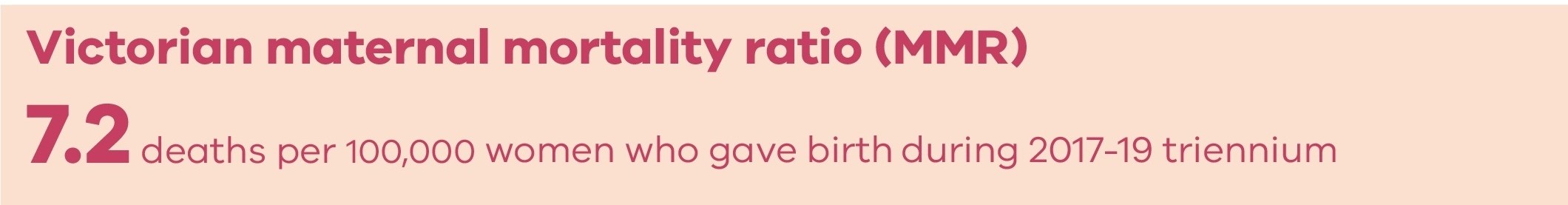 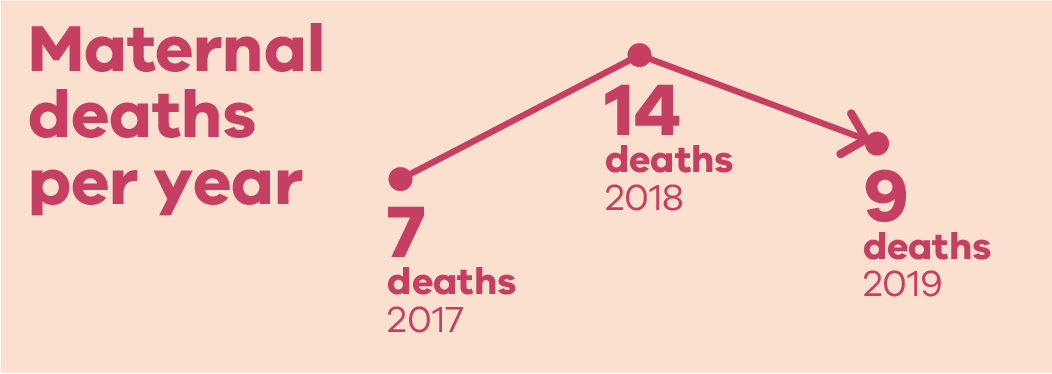 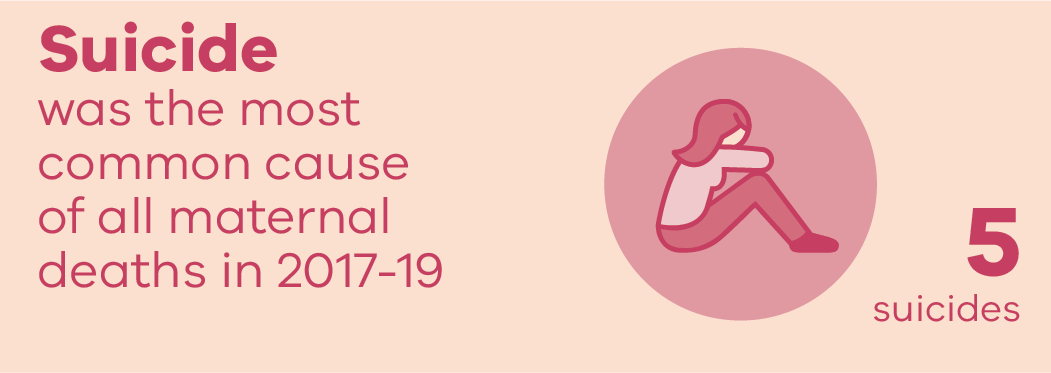 Note: this version of the slide was republished in May 2021
Maternal mortality ratios: Rolling triennia
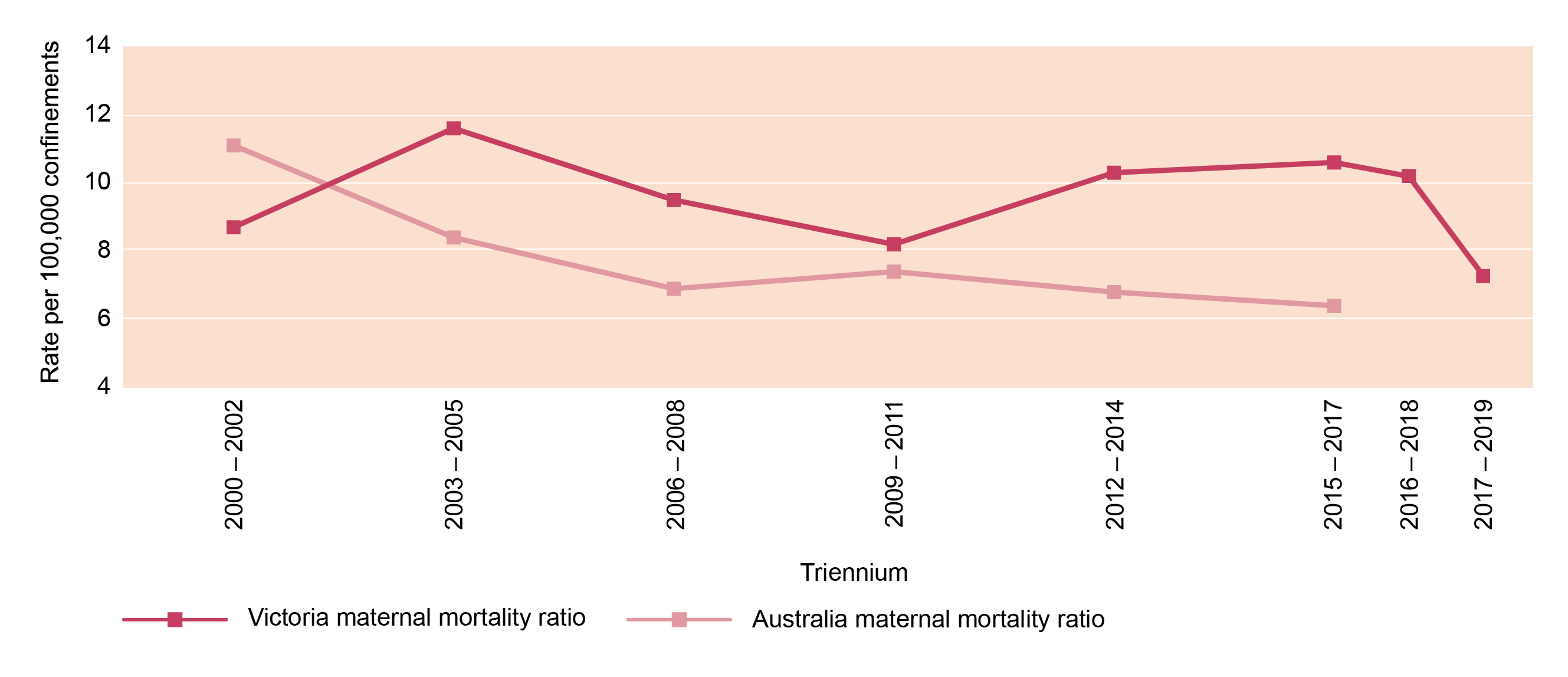 Note: The methodology for classifications has been updated for the 2017-19 triennium in line with national definitions (AIHW). Comparisons with previous triennia should be made with caution.
Severe Acute Maternal Morbidity (SAMM)
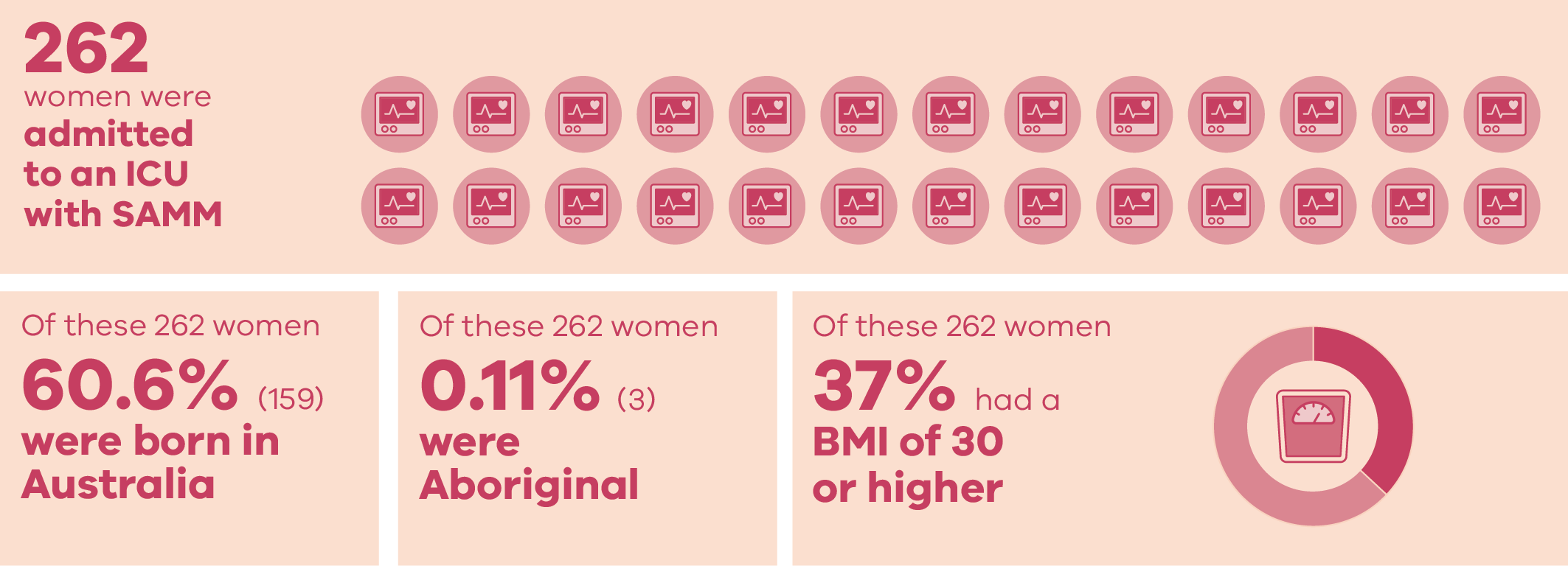 Trends and comparisons: Child and adolescent mortality
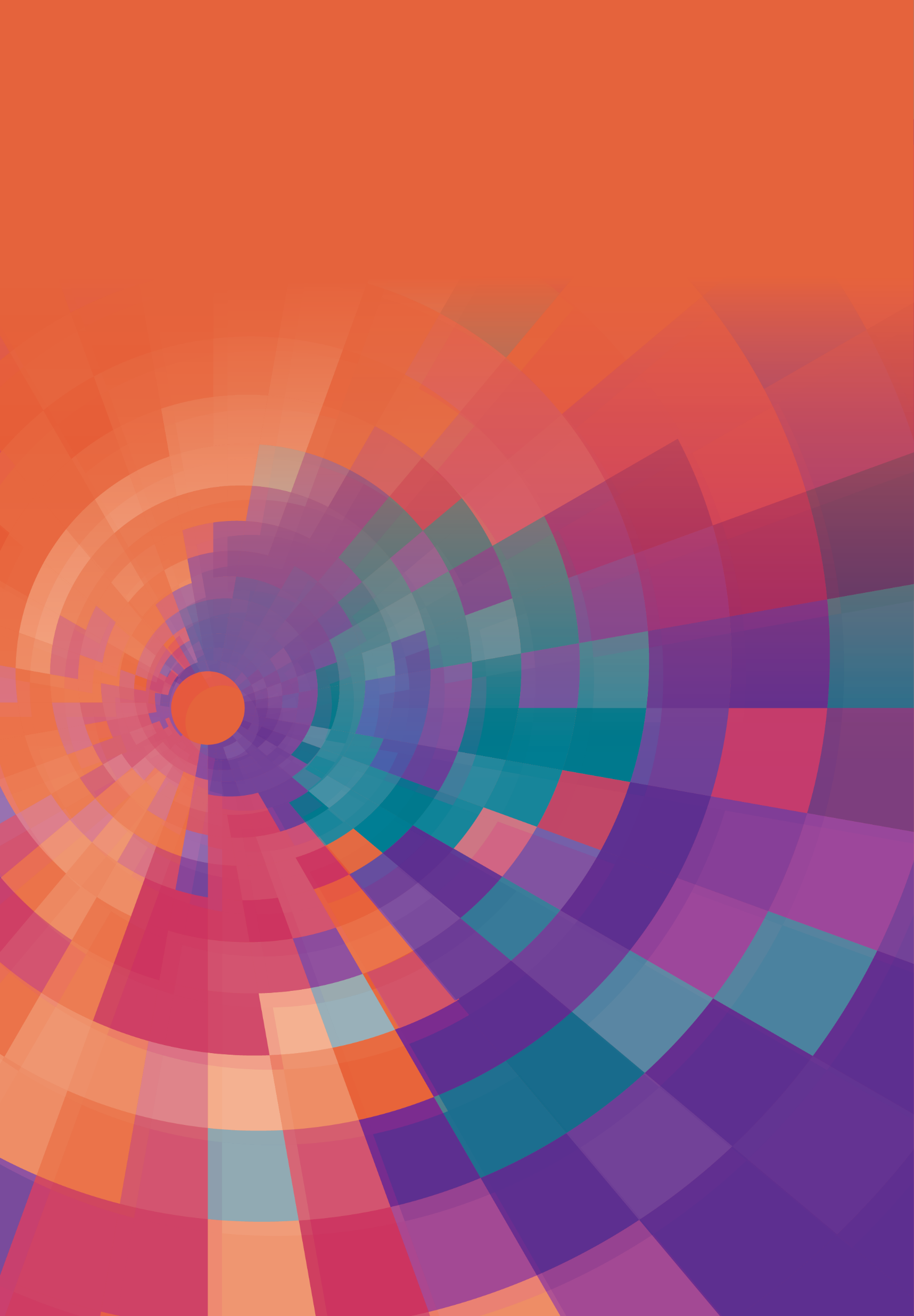 Child and adolescent deaths in 2019
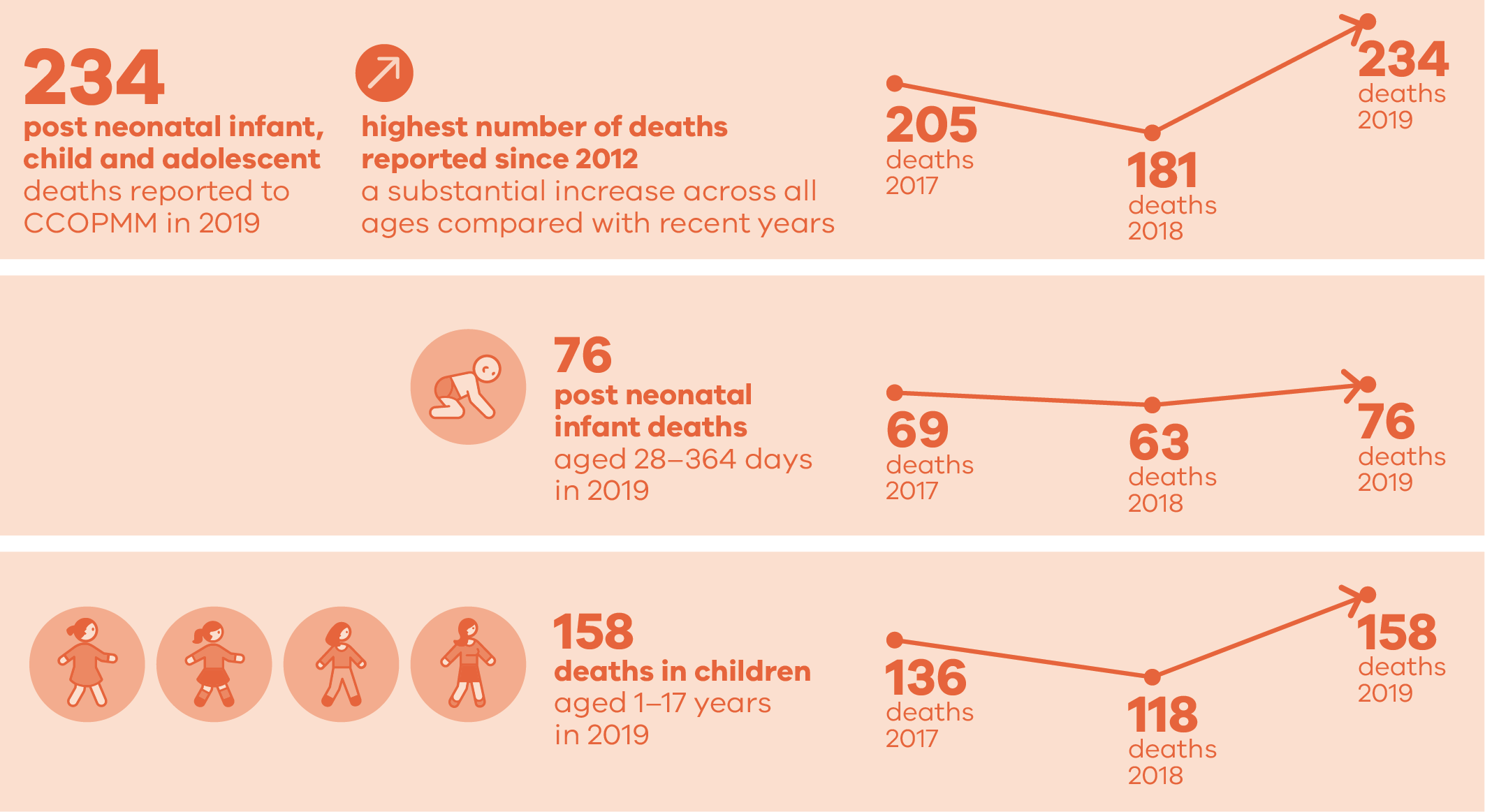 Infant and under 5 mortality
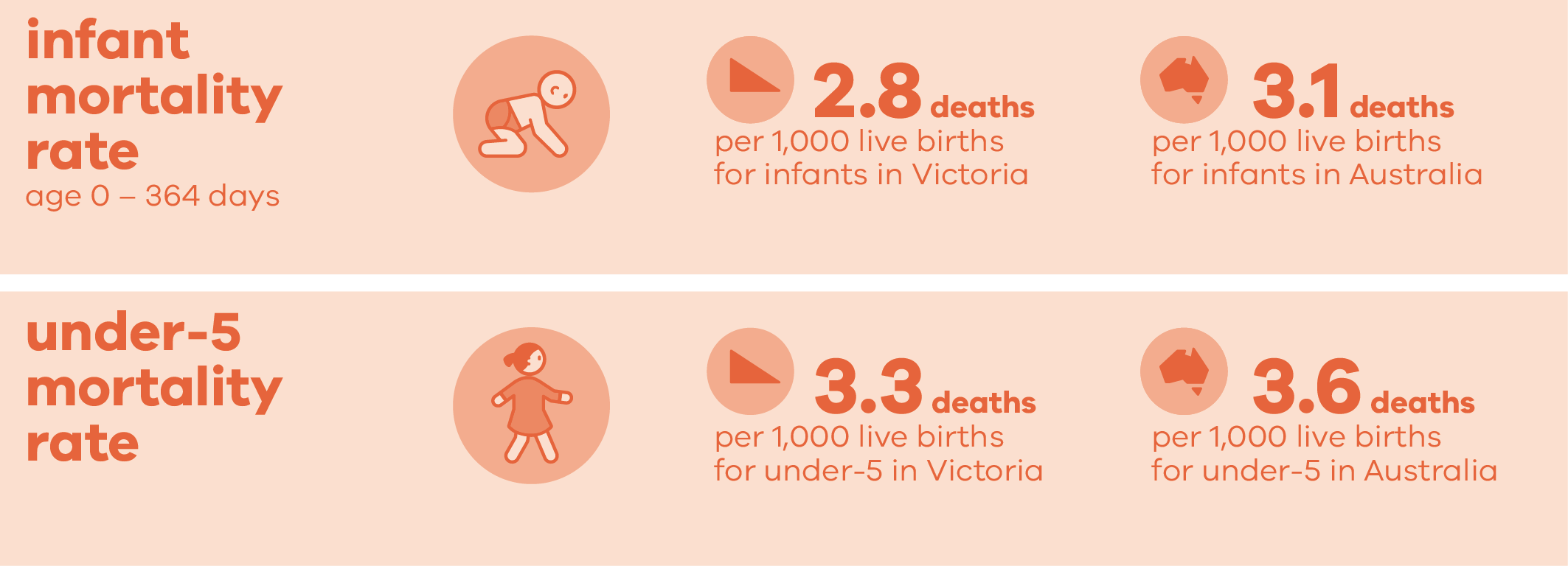 Rates of death by age group
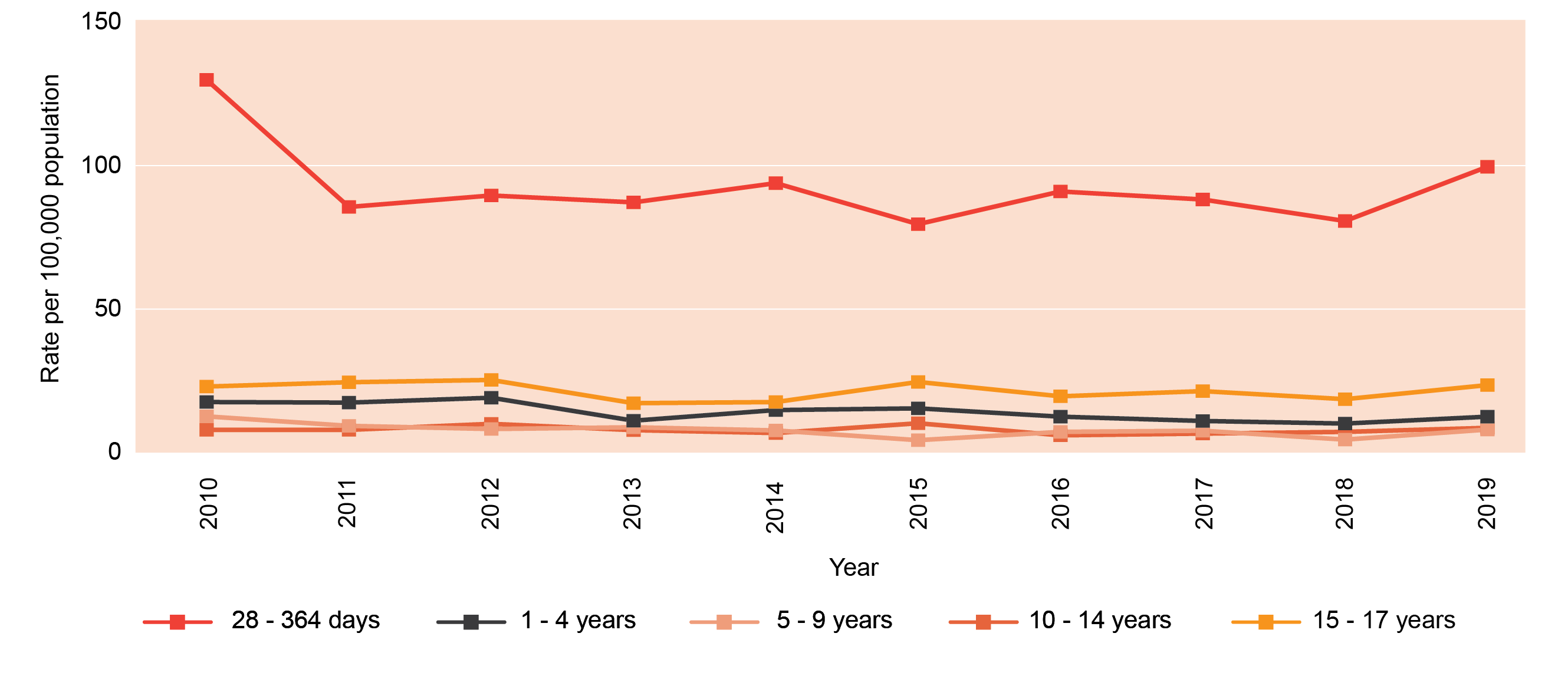 Causes of death in 2019
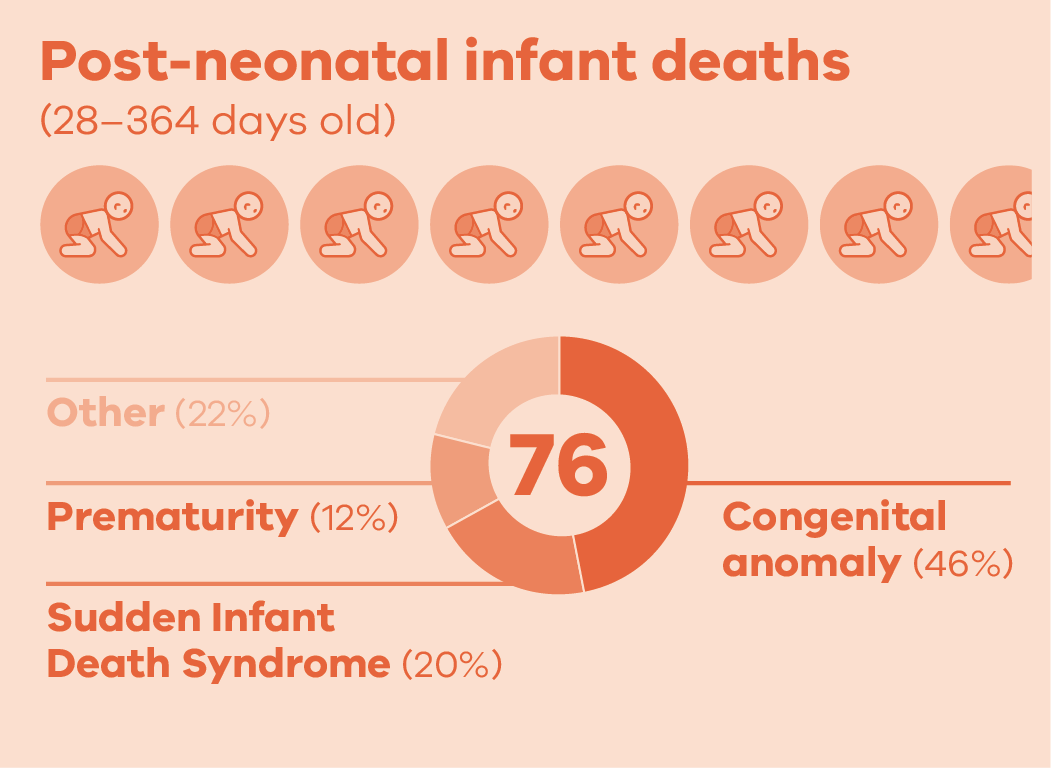 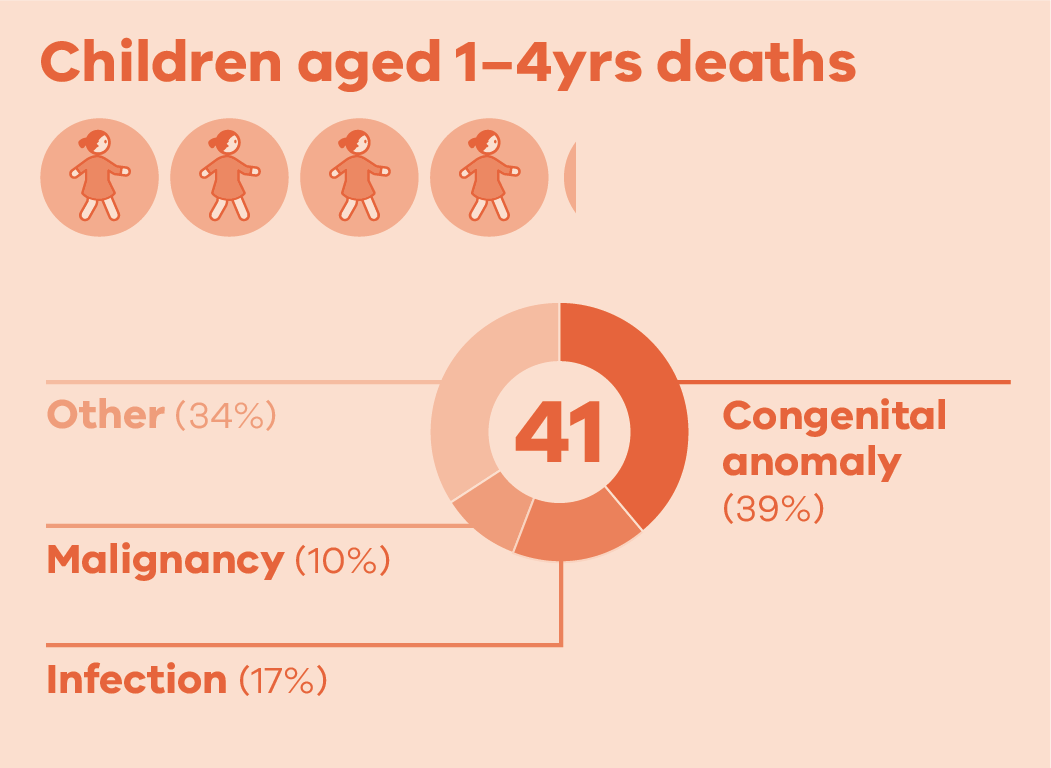 Causes of death in 2019
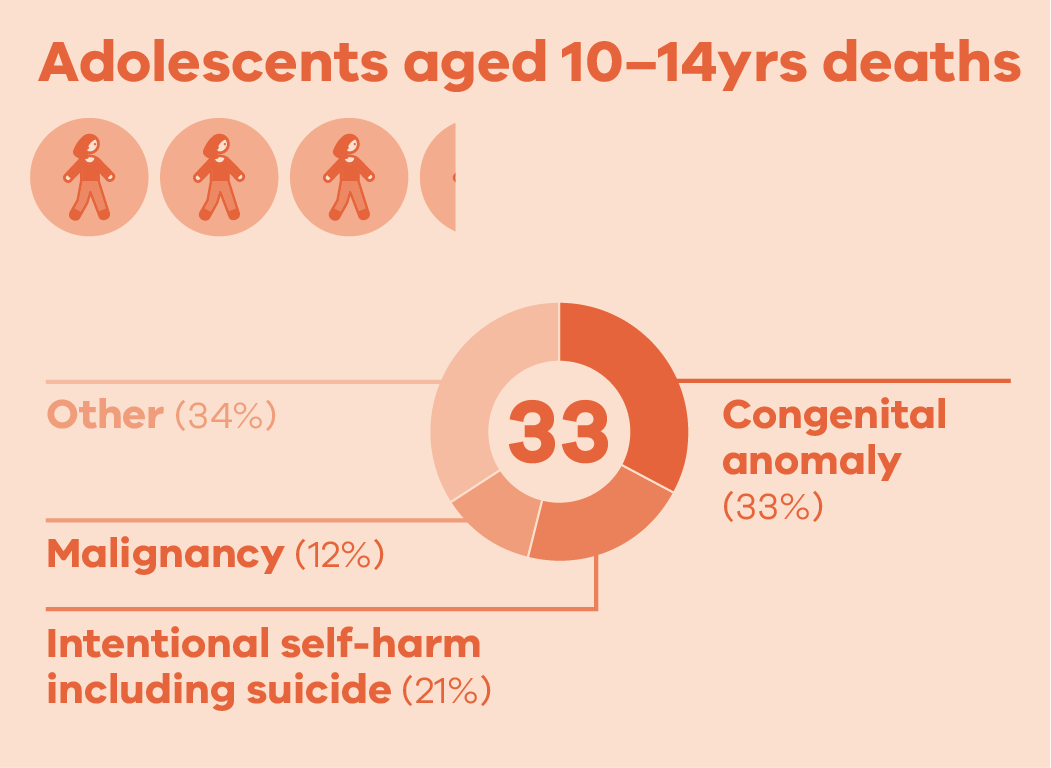 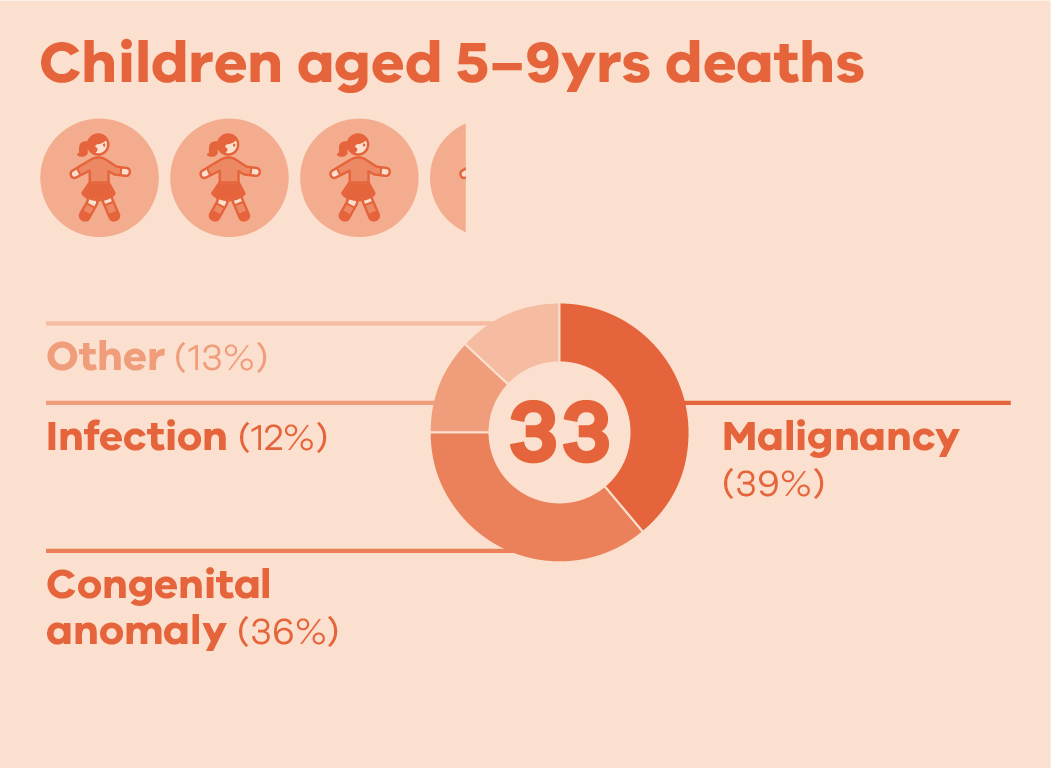 Causes of death in 2019
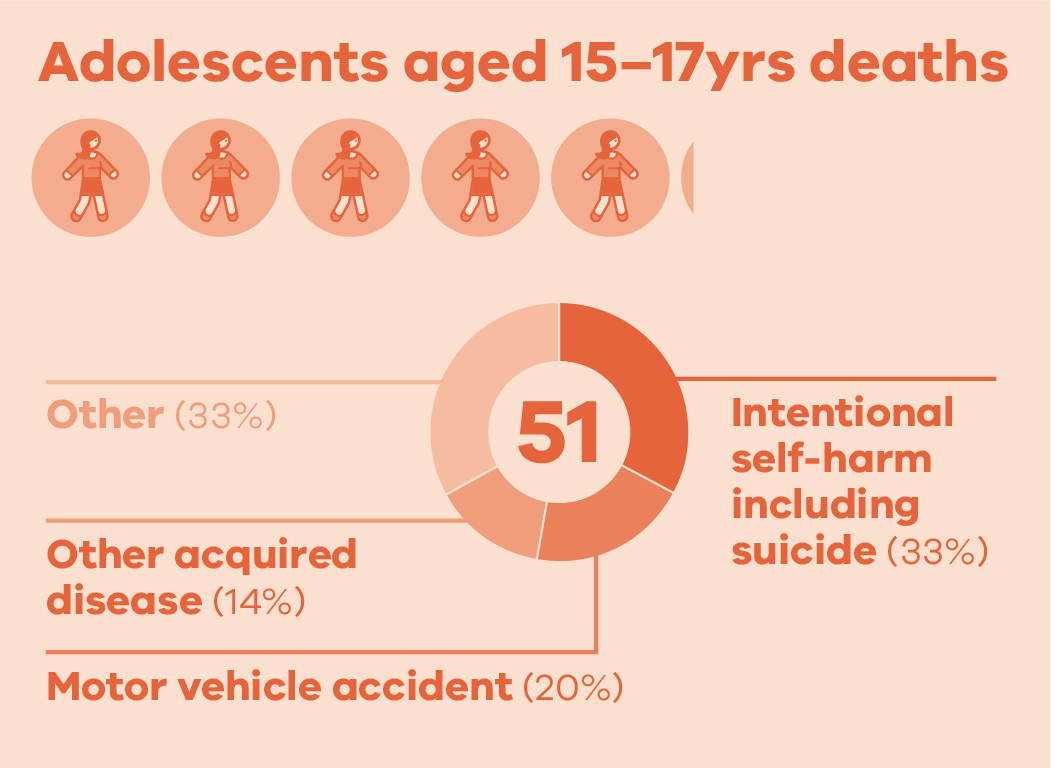 CCOPMM recommendations: 2019
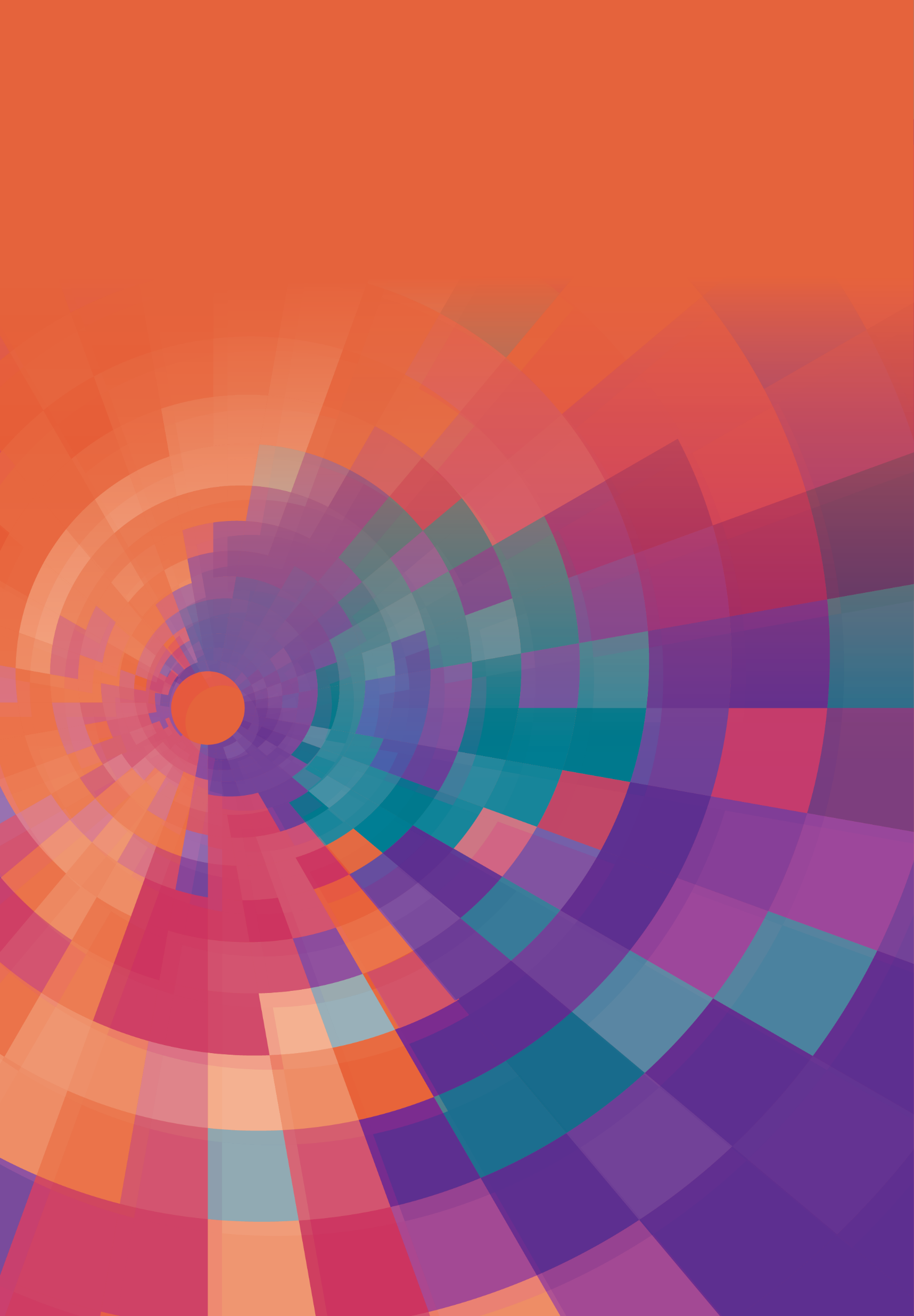 Recommendation – 1
a) Maternity services must develop and regularly audit a pathway that facilitates rapid access to an emergency operating theatre 24/7 to prevent significant maternal or perinatal morbidity or mortality
b) For all Category 1 caesarean sections, services must record the time in which the decision was made to perform the caesarean section – to enable the accurate recording of the time taken from the ‘decision to deliver’ to the birth of the baby.
Recommendation – 2 & 3
Develop and implement a formal time out process prior to every instrumental birth and emergency caesarean section, whether in a birth room or in the operating theatre, to improve situational awareness and decision making about whether it is the right mode of birth, in the right location, with the right instrument/s, and the right clinical team in attendance
Develop and implement a credentialing process for medical staff practising obstetrics at all levels of training and experience who are undertaking instrumental births and complex caesarean sections
Recommendation – 4
Formalise pathways for women to have timely access to specialist clinical consultations from a named tertiary (level 6) service for secondary and primary maternity services
Recommendation – 5 and 6
Develop and implement a system-wide improvement program to prevent women experiencing postpartum haemorrhage (PPH)
Evaluate the effectiveness of current services in meeting the specific needs of women during pregnancy and in the year following birth.  If gaps are identified, implement strategies to improve the health and wellbeing of women and families. The areas of mental health and family violence require specific focused attention
Recommendation – 7
Reform of statewide services is needed to ensure there is a coordinated and timely system response that supports the health and wellbeing of Victorian children in vulnerable situations
Recommendation – 8 and 9
Develop and roll out an annual public health campaign on the importance of influenza vaccination for children using co-design principles with families and their communities
Ensure all children have easy access to free influenza vaccination annually
Recommendation – 10
Develop and implement a public information campaign regarding the dangers for children on farms, using co-design principles with families and their communities, in conjunction with organisations such as WorkSafe Victoria and the Victorian Farmers Federation
For more information
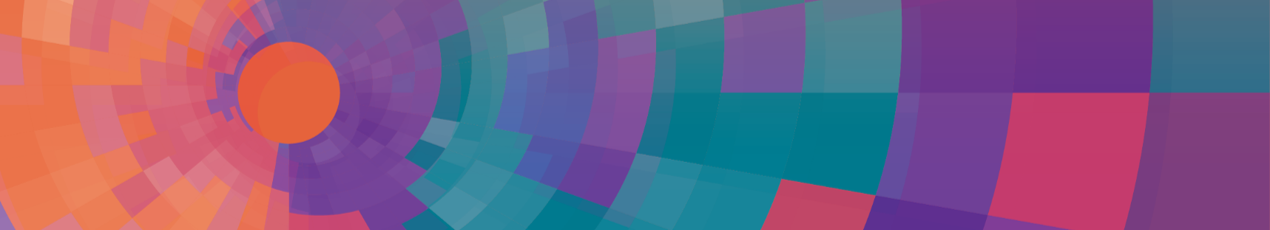 www.bettersafercare.vic.gov.au/publications/victorias-mothers-babies-and-children-2019
Refer to CCOPMM’s other slide packs on:
Mothers and babies
Maternal mortality and morbidity 
Perinatal mortality
Child and adolescent mortality
Connect with us
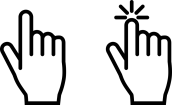 www.bettersafercare.vic.gov.au
	tanya.farrell@safercare.vic.gov.au
	@safercarevic @TanyaFarrell13
	Safer Care Victoria
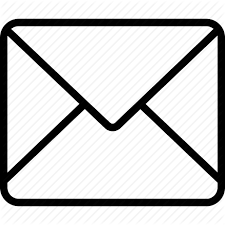 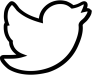 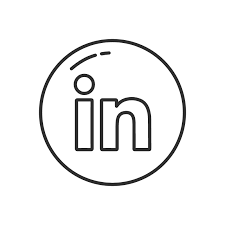